MODY 2 diabetes in Siberia: 3 years of follow
Alla Ovsyannikova, PhD, 
Federal State Budget Institution "Scientific  Research Institute of Therapy and Preventive Medicine", Russia, Novosibirsk
Russia
The population in Russia is 146 519 759 people, in Novosibirsk – 
1,584,000
The number of patients with DM in Russia
Prevalence of DM in youth in Russia*
3 %
12 %
85 %
* Kuraeva, T., Zilberman L., Titovich E., Peterková V. Genetics of monogenic forms of diabetes .Diabetes. - 2011. - № 1. - P. 20-27.
The prevalence of nonimmune forms of  DM in Russia*
*Peterková V. et al. Molecular genetics and clinical features   monogenic forms of diabetes. Herald RAMN.- 2012. - № 1.- pp 81 - 86.
Clinical characteristics ofMODY and type 2 diabetes
M. Vaxillaire et al., 2006
Definition of MODY
S. Fajans и R.Tattersall  entered abbreviation of MODY in 1965 year

first mutation (gene glucokinase) was diagnosed in 1992 

 five subtypes of MODY were identified in 2002

NOW: 13 subtypes of MODY
Characteristics of MODY diabetes*
relatives with disorders of carbohydrate metabolism; 
manifestation of DM before the age of 25 years;
the absence of ketoacidosis; 
good compensation (HbA1c ≤ 7%) diabetes; 
long-term (at least 1 year) remission ("honeymoon diabetes") without periods of decompensation; 
preservation of the secretory activity of beta cells (the level of C-peptide is in the normal range or slightly reduced); 
Absence of  markers of autoimmune response against beta cells (antibodies to beta-cells, GAD, insulin); 
Absense of obesity;
absence of association with HLA.
*M. Vaxillaire et al., 2006, Ch. Henzen, et al., 2012 ;
Pancreatic β-Cell and the Proteins Implicated in MODY
Glucose
sensing
Insulin
gene
expression
N Engl J Med, Vol. 345, No. 13, September 27, 2001
MODY types*
HNF 4a (hepatocyte nuclear factor)
GCK, 
HNF-1a, 
IPF (insulin promoter factor), 
HNF-1b, 
NEUROD1 
KLF-11,
CEL, 
PAX-4, 
INS, 
                                                BLK                                              ABCC8
KCNJ11

Ch.. Henzen, 2012, B. Johansson,.2011, 
Bowman et al ., 2012
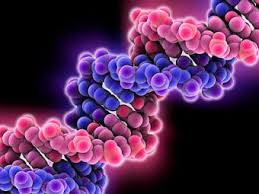 New types (2012)
Prevalence of subtypes MODY diabetes
MODY 2-5% of all cases of diabetes, in the UK up to 10%.
MODY 3:




MODY 2:                           ,
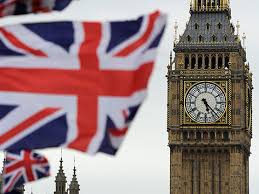 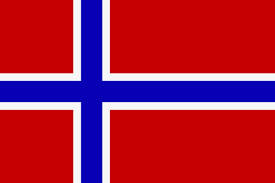 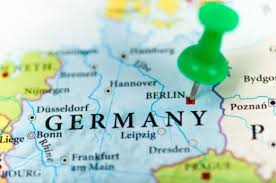 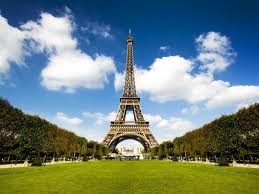 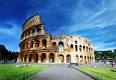 Prevalence of subtypes MODY diabetes in Russia
MODY 2 = MODY 3
Phenotype of MODY 2*
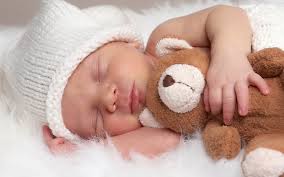 Symptoms;
Can begin to
Good compensation;
Moderate fasting hyperglycemia (not more than 6.5 mmol / l);
OGTT: increase in blood glucose of less than 3.5 mmol / l;
Neuropsychiatric disorders 7.5%;
Absence obesity.

*A. Senatorova et al., 2009
Characteristics of carbohydrate metabolism in MODY 2
14 %
48 %
38 %
2 Russian Congress «Innovative 
technologies in endocrinology» (may 2014)
Treatment of MODY 2
86 %
27 %
3 %
70 %
2 Russian Congress «Innovative 
technologies in endocrinology» (may 2014)
MODY GCK in Siberia*
The purpose: to identify the clinical features of MODY GCK diabetes which we need to follow of this group of patients.


*The reported study was 
supported by RSCF, 
research project No. 14-15-00496.
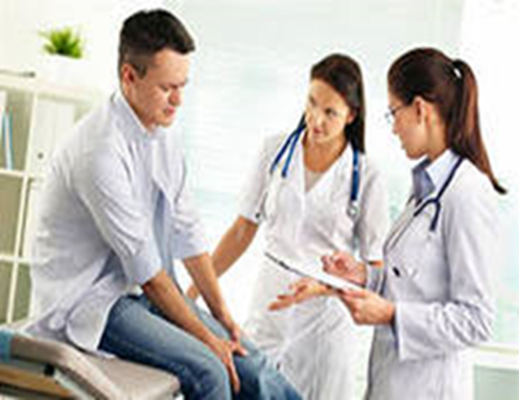 Materials and methods: 
diagnose of MODY GCK  during the molecular genetic testing of glucokinase gene;
once a year: full clinical examination, blood samples for biochemical research, determination of C-peptide and TSH, antibodies to b- cells, microalbuminuria, abdominal ultrasound, heart and thyroid ultrasound,  examination of ophthalmologist.
Results
Patients with MODY GCK: 
14 peoples (8 probands +6 relatives)= 6 males (43%) and 8 (57%) female.
The average age of the probands was 12 ± 2,6 years.
Age of onset ranged from 3 months to 32 years. 
Median of duration of diabetes was 3 years.
Hereditary: 93% of patients had relatives with disorders of carbohydrate metabolism, 1 patient had mutation “de novo”.
Results
Mutations were in 1 ekzon, 3, 4, 5, 7 of GCK gene.






Mutation 60 C > T
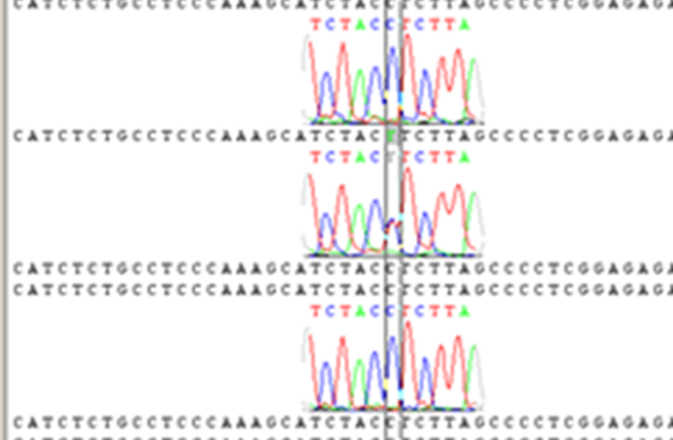 Results
DEBUT:
Results
DEBUT:
%
Results
Diabetes complications:
1 patient (7%) had diabetic nephropathy, chronic kidney disease, Stage 1, category 2 (A2).
Results
3 YEARS OF FOLLOW UP:
Overweight and obesity were not detected in any patient.
 The same patient had no progressive diabetic nephropathy. 
Biochemical analysis: no changes.
Results
%
ng/ml
Results
%
Conclusions
1. The earliest age of clinical manifestations of disorders of carbohydrate metabolism in MODY 2 diabetes was six months which should be considered in the differential diagnosis with type 1 diabetes because it is also manifest in a younger age group.
2. MODY 2 diabetes had oligosymptomatic onset, soft flow, good compensation of carbohydrate metabolism, no complications, no need for exogenous insulin in most cases.
Clinical case
Patient D. (boy) 2002 year of birth.
2010 year: thirst, itchy skin.  Fasting hyperglycemia  6,5 mmol/l (capillary blood), postprandial hyperglycemia 8,9 mmol/l, HbA1c 5,9 %. Antibodies to b cells, GAD negative.
The patient had diabetic nephropathy, chronic kidney disease, Stage 1, category 2 (A2).
Clinical case
Relatives of the patient did not have diagnosis of diabetes.
2012 genetic research of GCK gene. Mutation 146 (146C > G) was detected.
Probands parents were examined. Father had asymptomatic fasting hyperglycemia. He was examined  and same mutation was detected.
Pedigree
Hyperglycemia
Hyperglycemia
MODY 2
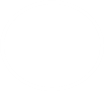 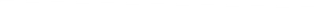 MODY 2
Clinical case
Probands father had mild hypertension.
Clinical case
Treatment in 2012:
Patient: Insulin (4-6 U Detemir)
Father: diet.
Treatment in 2015:
Patient: glibenclamid ¼ tab 1,75mg
Father: diet.
Alla Ovsyannikova   aknikolaeva@bk.ru
Thank you for your attention!